Рисование на тему :«Веселый поезд»
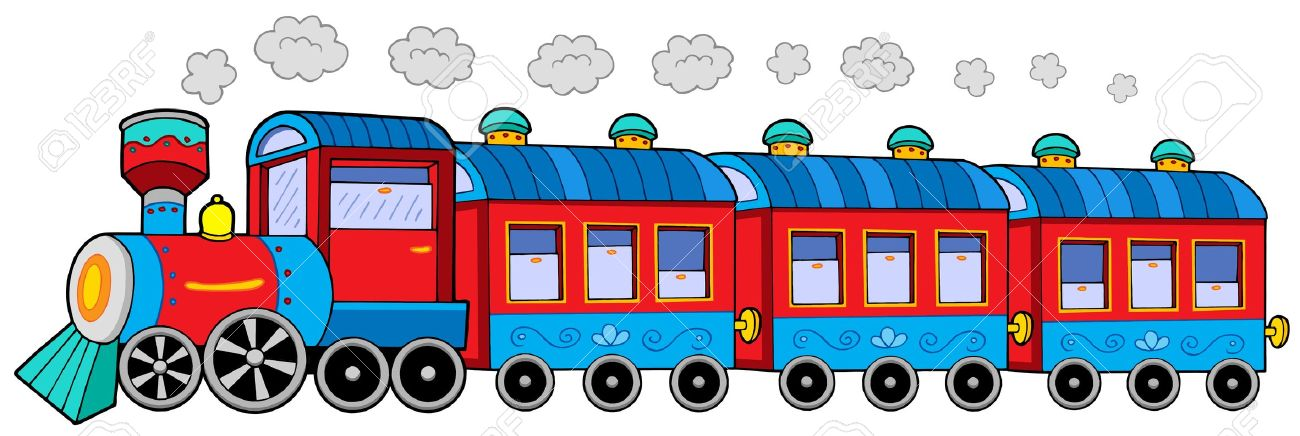 Подготовила: педагог дополнительного образования Мельникова О.П
МАДОУ «Центр развития ребёнка-детский сад №13»
Программное содержание: Продолжать знакомить с железнодорожным транспортом. Учить детей отображать услышанное посредством рисования. Развивать художественный вкус.
 
Материал: альбомный лист бумаги, простой карандаш, любой художественный материал на выбор.
Сегодня мы будем учиться рисовать поезд. Поезд состоит из локомотива, тянущего весь состав, а также вагончиков, которые к нему прицепляются а так же имеет окна, двери, колеса.
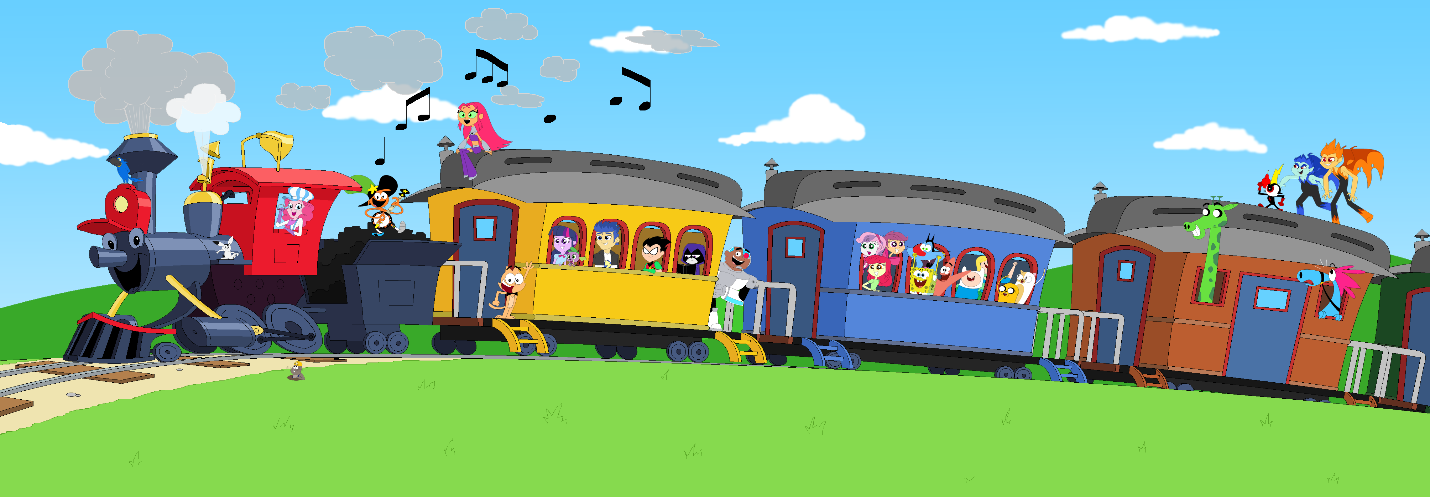 Рисунок будет начинаться изображением прямоугольных заготовок локомотива с вагоном.
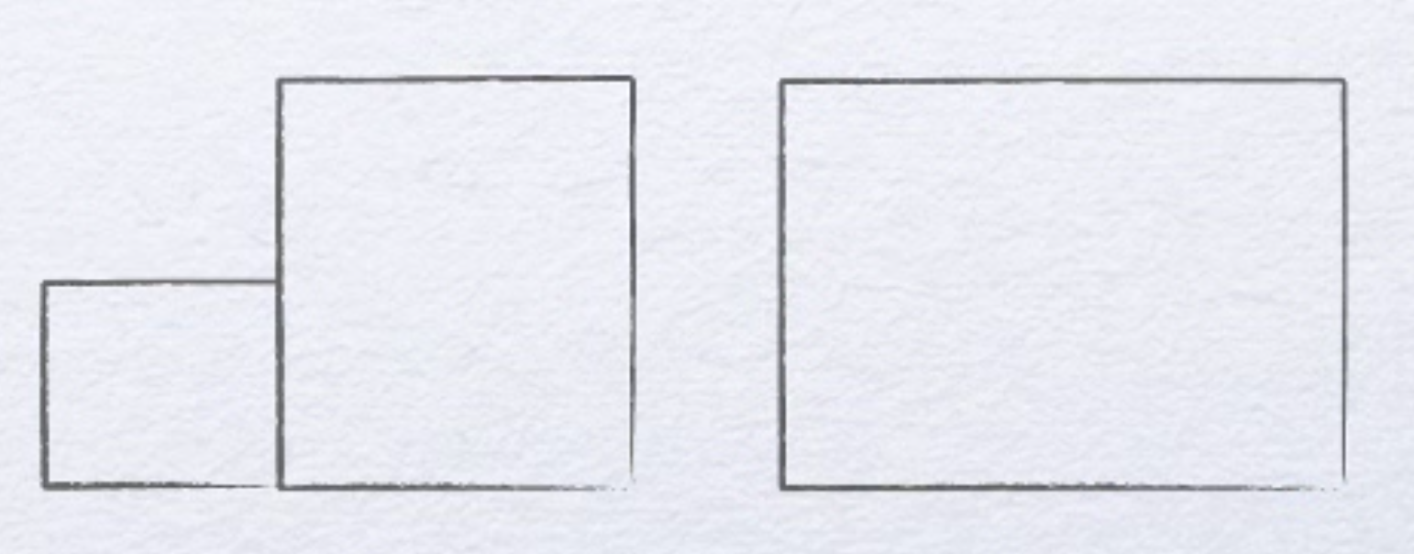 Далее дорисовываются колеса, окно локомотива, пара окошек пассажирского вагончика, а также крыша.
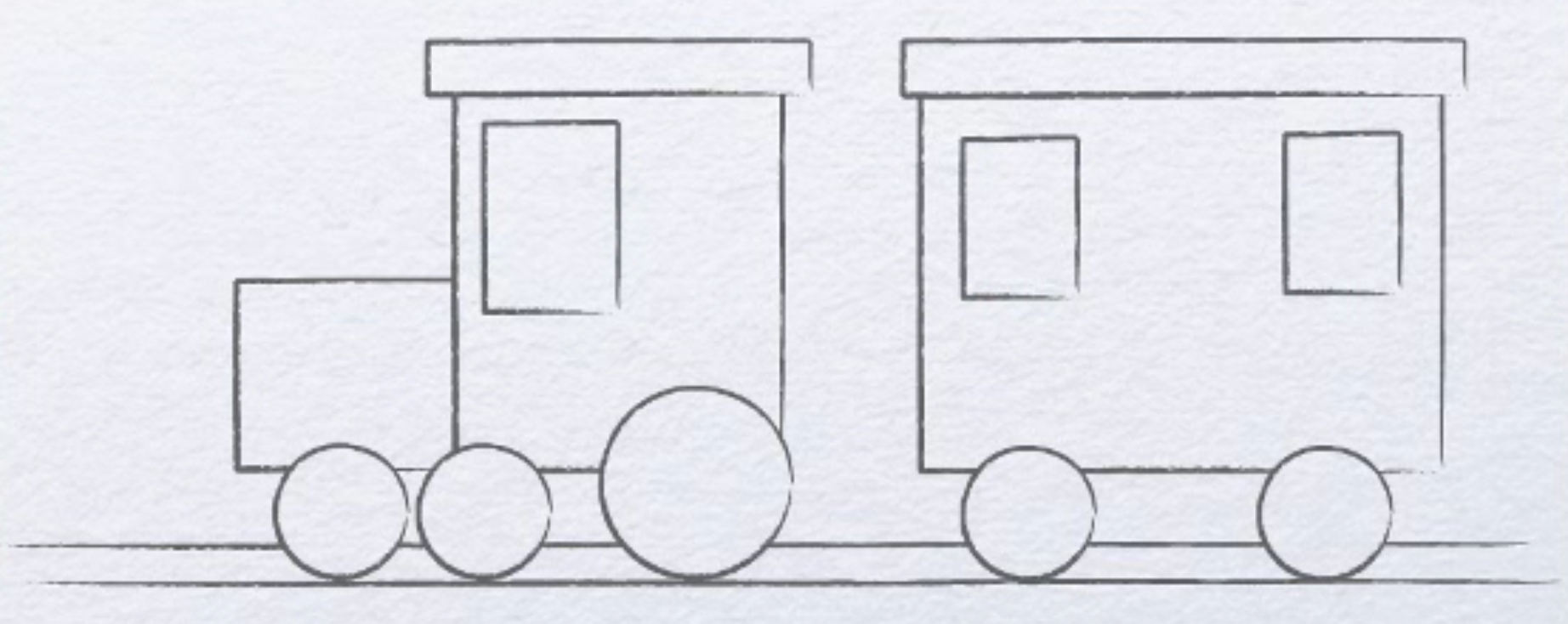 В изображении уже угадывается состав. Прибавить сходства помогут более точные детали: труба локомотива, прорисованные сцепки, соединяющие его с вагончиком, железная дорога.
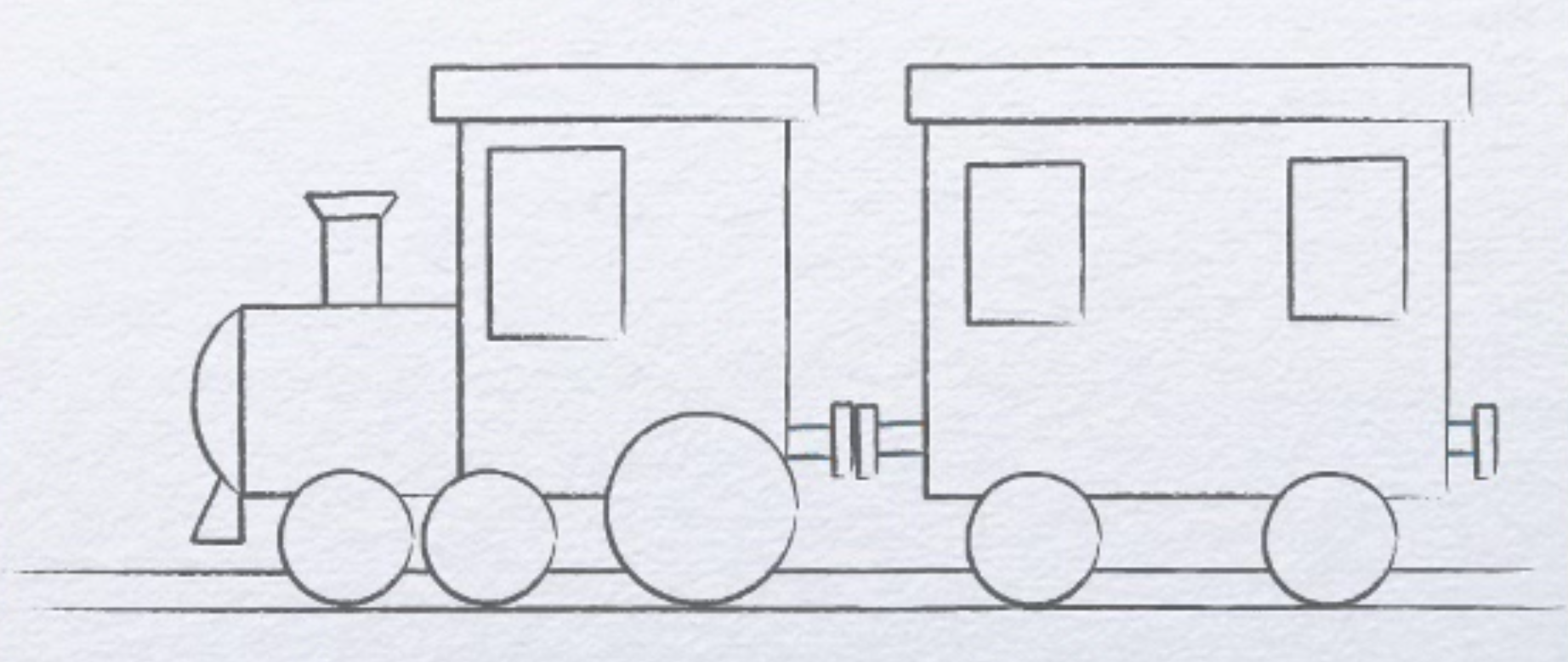 В конце можно добавить машиниста в кабине и пар из трубы. Разукрасим наш веселый поезд любимым цветом.
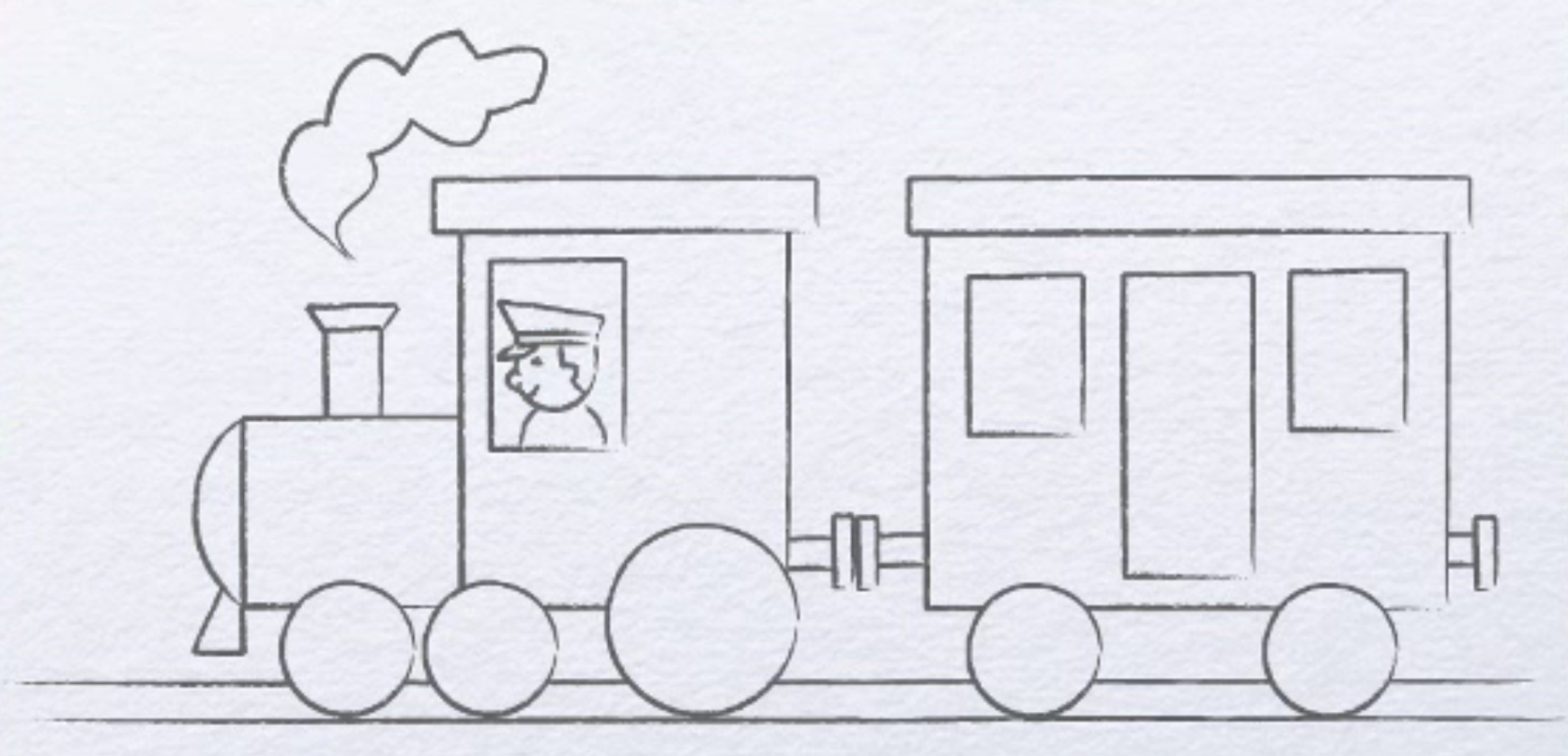 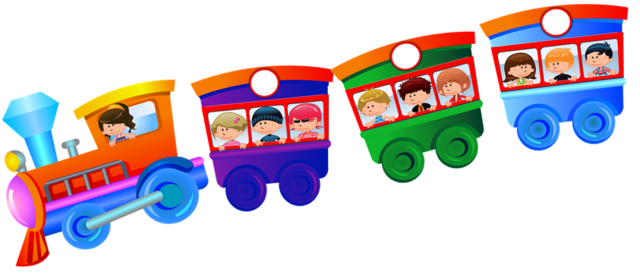 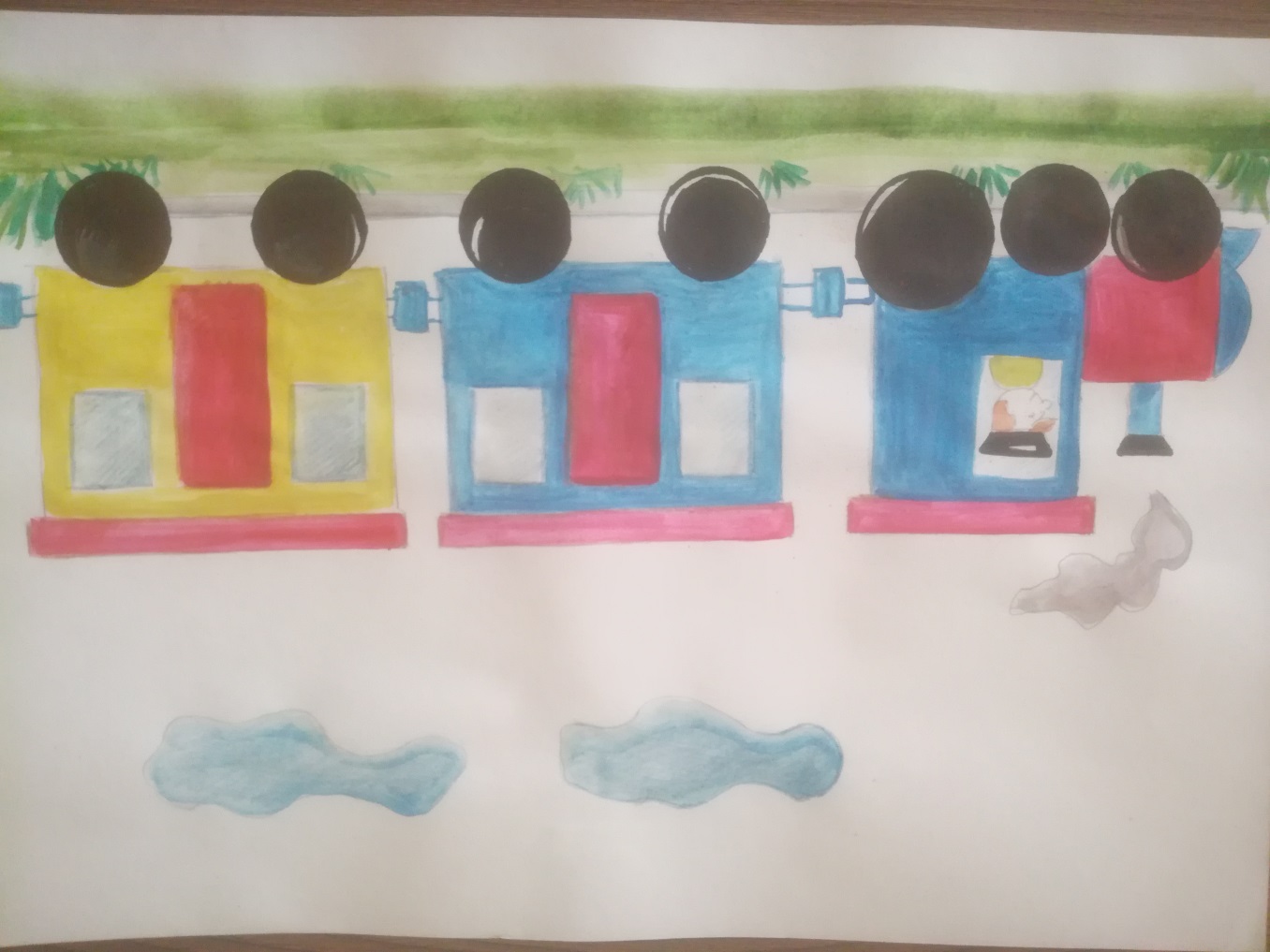